Leveraging EHR Data for Pragmatic Randomized Trials in Learning Health Care Systems in the United States – Lessons Learned from the ADAPTABLE Trial
Matthew T. Roe, MD, MHS
Professor of Medicine, Senior Investigator
Duke Clinical Research Institute
Conflict of Interest Statement – Matthew T. Roe, MD, MHS
Research Funding:
American College of Cardiology, American Heart Association, AstraZeneca, Familial Hypercholesterolemia Foundation, Ferring Pharmaceuticals, Janssen Pharmaceuticals, Myokardia, Patient Centered Outcomes Research Institute, Sanofi-Aventis
Consulting/Honoraria:
Amgen, Ardea Biosciences, Astra Zeneca, Eli Lilly, Elsevier Publishers, Flatiron, Janssen Pharmaceuticals, Novo Nordisk, Pfizer, Regeneron, Roche-Genentech, Sanofi-Aventis, Signal Path
Publicly listed on www.dcri.org/about-us/conflict-of-interest
What is a Learning Health Care System?
The Institute of Medicine’s Vision:
Research happens closer to clinical practice 
Scientists, clinicians, and administrators work together
Studies occur in everyday practice settings 
Electronic medial records are linked and mined for research
Recognition that health system data exist for the public good
Evidence informs practice and practice informs evidence
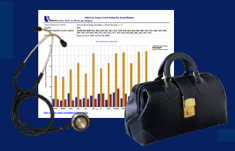 Principles for Conducting Pragmatic Clinical Trials in Learning Health Care Systems
10/2016
Leverage available medical data from electronic health records (EHRs) to identify potentially eligible patients
Recruit large samples of patients within healthcare systems to limit selection biases and provide more generalizable results that are relevant to routine practice
Simplify baseline and follow-up data collection through systematic direct patient contact and surveillance of multiple, electronic data sources 
Ascertain endpoints as part of routine healthcare delivery and administrative claims retrieval
Framework for Evolution and Expansion of Pragmatic Trials
Pragmatism from Beginning to End of Trial Lifespans
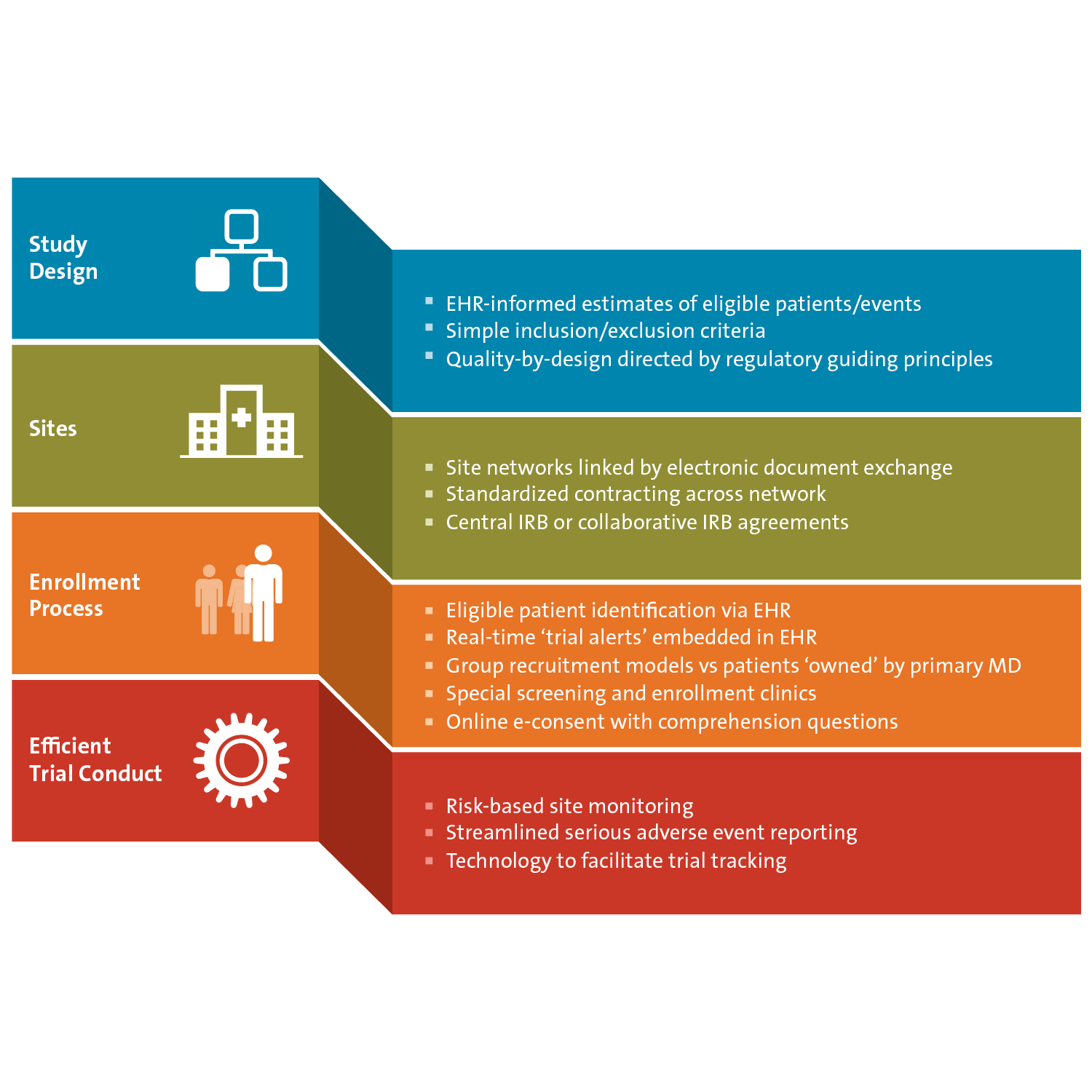 Options for Using EHR Data to Streamline Clinical Trials
Study Conduct
Recruitment
Study Setup
Trials specific data capture at care delivery
Auto-populated CRFs fields from EHR
Extract data to facilitate work of study coordinator
Rules, Alerts & Checks 
Data completeness 
Quality compliance
Hospitalization/AEs
Event rates
Patient retention  and education
Pre-study
Incorporate screening criteria into EHR for 
Scheduling subjects
Contacting subjects
Recruiting subjects 
Alert provider of patient eligibility
EHR Health Portals
Patient opt in/out for types of studies
Utilize EHR to identify local subjects/population
Feasibility dashboard
Embed encounter instructions and site content into EHR
Pre-consent  & study specific consent
Model outcomes
Assess sites’ use of EHR to facilitate research 
Usability of inclusion and exclusion criteria
Define & refine cohort
Cohort’s interaction profiles with health system
Feasibility analysis
Recruitment plan
When to Engage Patients with Pragmatic Trials: Early, often, always from bench to bedside and back
Advise on post-market study design
Better understand adherence, persistence, access, impact
Provide feedback on how the participant community will view results
Provide input on study design such as barriers to participation, study endpoints, and risk/benefit perception
Provide information on unmet need and therapeutic burden 
Interest of research question to participant community
Advise study recruitment strategies
Support recruitment of study participants
Secure funding
Implement the study
Disseminate study information
Post-
approval 
studies
Prepare the study protocol
Create study procedure
Monitor the study
Analyze data and interpret results
FDA review and approval
Develop the study concept
Thank participants
Update on progress
Share findings in laypeople language
Participants work with sponsor or researcher to support funding applications and models
Serve on a Data Safety Monitoring Board
Provide recommendations for revising study protocol if changes need to be made
Help finalize eligibility criteria within the study protocol
Assist in creating the informed consent process and form
Work with trial team to develop plns for returning of individual and aggregate results; Contrubute to  lay summary devellopment
Write newsletter articles or blog posts about results
Co-present results with sponsors and researcher at scientific conferences or in Participant communities
Quality by Design for Pragmatic Trials
Simple hypothesis that can be tested and addressed in a large and readily accessible patient population with high quality trial design, conduct, and execution
Patient-directed, patient-centric approach 
The definition of a quality pragmatic trial requires
Appropriate engagement and randomization of a diverse, representative patient population 
Confirmed receipt of and compliance/adherence with the randomized treatment or intervention 
Complete ascertainment and evaluation of all potential efficacy and safety events 
Identification of any major GCP issues
ADAPTABLE Background
PCORnet® embodies a “network of networks” that harnesses the power of partnerships
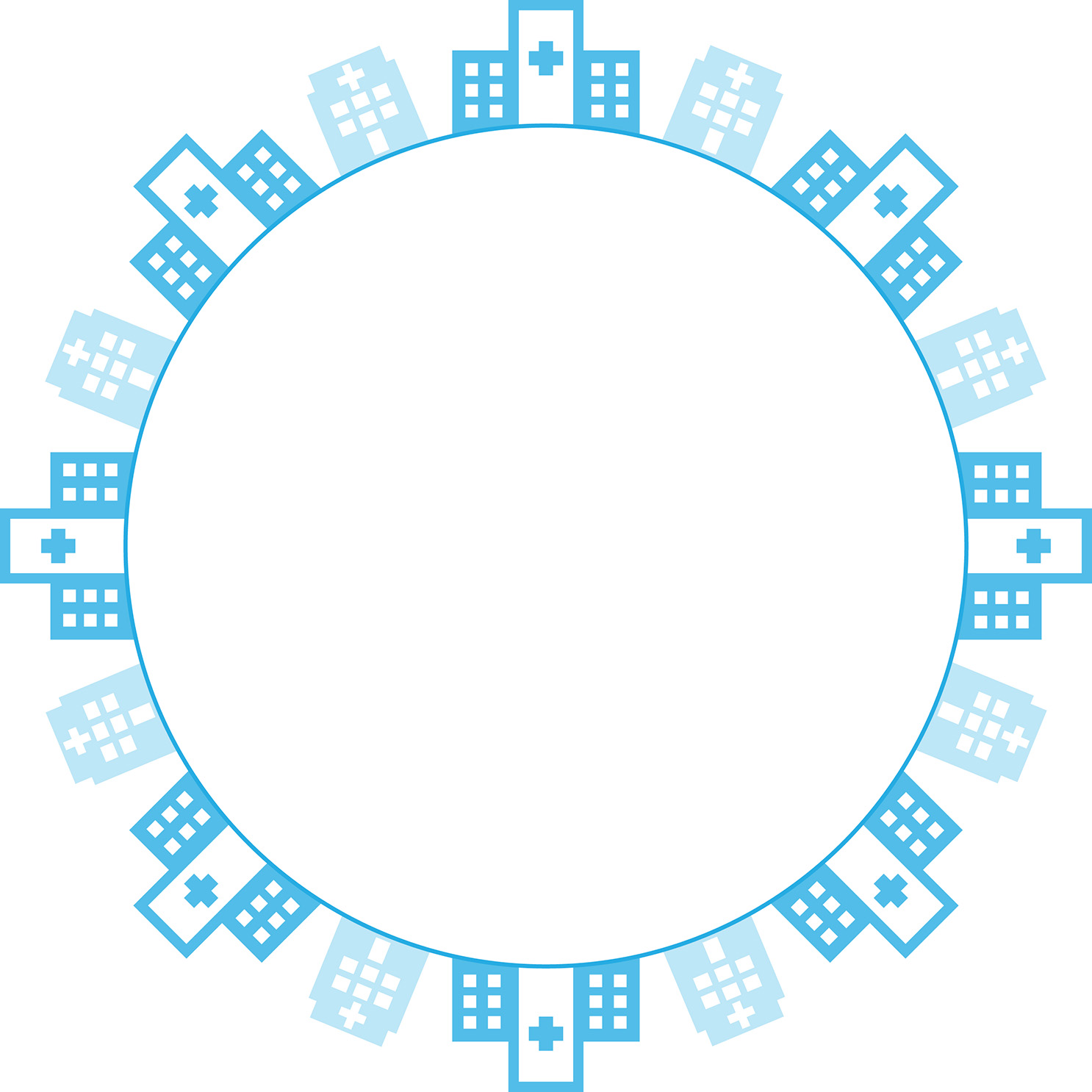 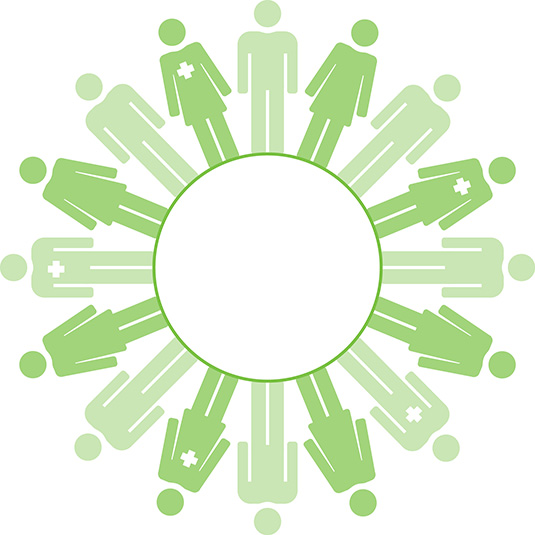 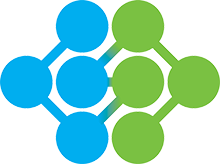 20 Patient-Powered Research Networks (PPRNs)
13 Clinical Data Research Networks (CDRNs)
PCORnetA national infrastructure for people-centered clinical research
+
=
[Speaker Notes: PCORnet is made up of two kinds of individual partner networks—Clinical Data Research Networks (CDRNs) and Patient-Powered Research Networks (PPRNs):

Our 20 PPRNs are operated and governed by patient groups and their partners
PPRNs are motivated to build an ideal network and play an active role in people-centered clinical research. 

CDRNs are networks that originate in healthcare systems, such as hospitals, health plans, or practice-based networks. 
They securely collect health information during the routine course of care. 
Right now, there are 13 CDRNs, which serve millions of Americans across more than 100 health systems.]
PCORNet Research Network –Uniting Data from Patients, Clinicians, Health Systems
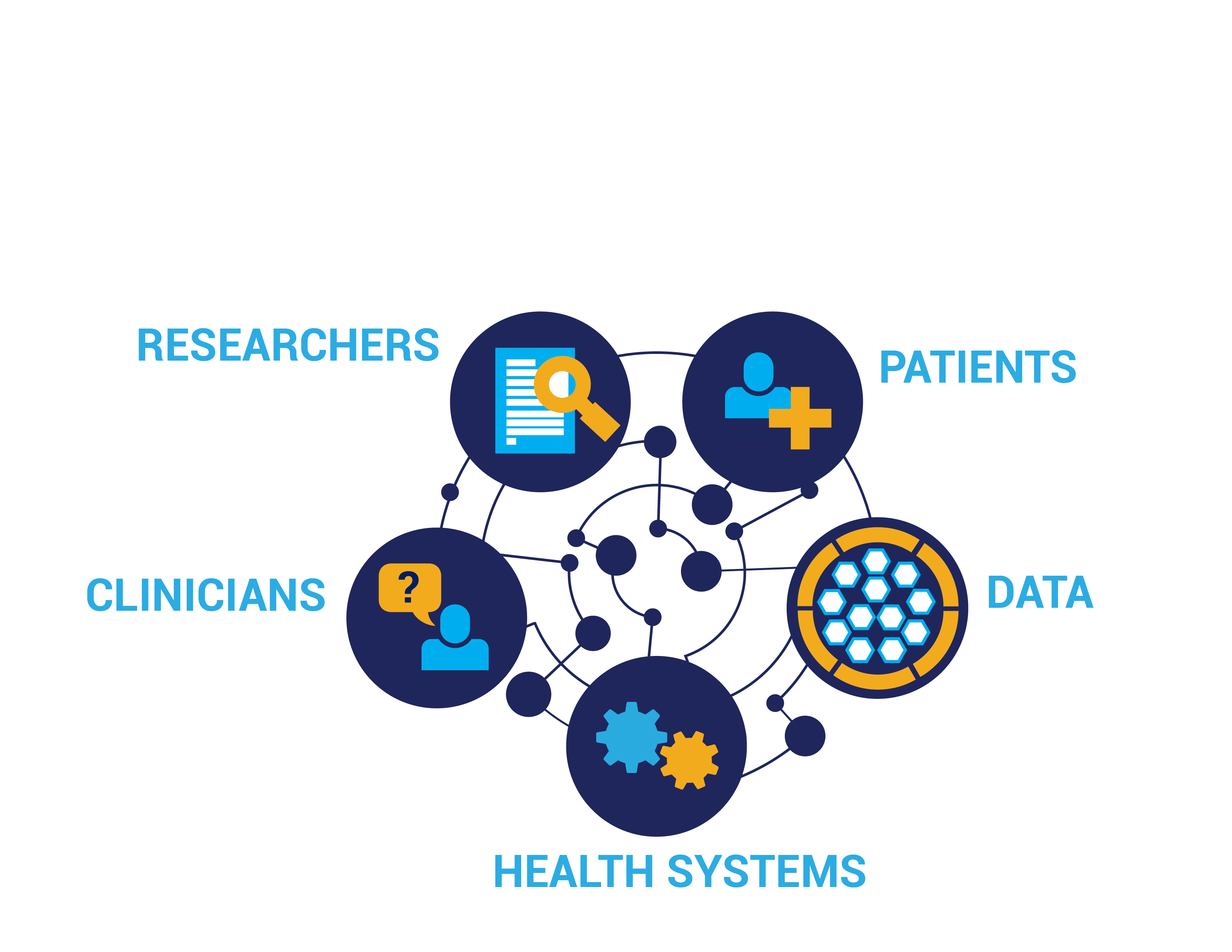 [Speaker Notes: This data is a result of partnerships and collaborations between researchers, patients, clinicians, health systems, and data sources. The information that is available in the Network on the approx. 110M patients comes from a variety of data sources.]
ADAPTABLE Study Design
15,000 patients with known ASCVD + ≥ 1 Enrichment Factor
Patients identified by research networks in PCORnet through EHR/CDM searches using a computable phenotype that classifies inclusion/exclusion criteria
Patients provided with trial information and link to e-consent on a web portal;† 
Randomized treatment assignment provided directly to patient
ASA 81 mg QD
ASA 325 mg QD
Electronic patient follow-up for PRO’s: Every 3 or 6 months Supplemented with searches of EHR and claims data
Duration: Enrollment over ~ 3 years; maximum follow-up of ~ 4 years
† Participants without internet access will be consented and followed via a parallel system.
Primary Efficacy Endpoint: Composite of all-cause mortality, hospitalization for MI, or hospitalization for stroke
Primary Safety Endpoint: Hospitalization for major bleeding
ClinicalTrials.gov: NCT02697916
ADAPTABLE Clinical Data Research Network (CDRN) Distribution and Enrollment
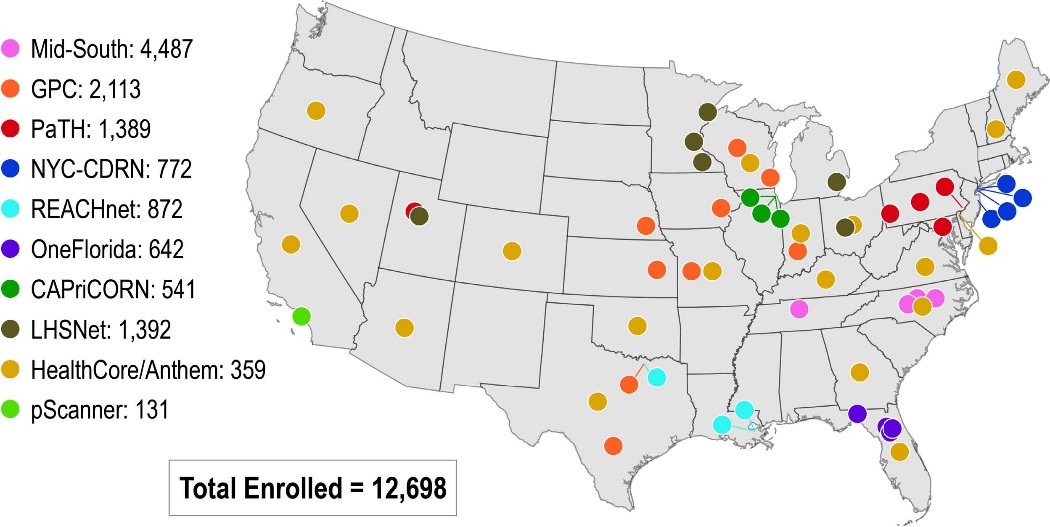 ClinicalTrials.gov: NCT02697916
ADAPTABLE Lessons Learned – Identification and Recruitment of Trial Participants Using EHR Data
ADAPTABLE Inclusion Criteria – Computable Phenotype
Known ASCVD
Prior MI 
    OR
Prior revascularization (PCI or CABG)
    OR 
Prior angiogram showing significant CAD
    OR
History of chronic ischemic heart disease, CAD, or ASCVD
≥ 1 enrichment factor:
Age ≥ 65 years
Creatinine ≥ 1.5 mg/dL
Diabetes mellitus
Known 3-vessel CAD
Cerebrovascular disease
Peripheral arterial disease
Current smoker 
Known LVEF < 50%
Chronic systolic or diastolic heart failure
SBP ≥ 140 (within past 12 mos)
LDL ≥ 130 (within past 12 mos)
Electronic Patient Outreach
ClinicalTrials.gov: NCT02697916
Electronic-Facilitated Recruitment Approaches Utilized in ADAPTABLE
Electronic, computable phenotype used to query local EHR databases to facilitate widespread screening of large numbers of potentially eligible patients
Patient Outreach and Recruitment Approaches
Direct Mail and Email (messages locally customized with input from patient representatives)
Via health system patient portals such as “MyChart”
“In-Clinic” Recruitment (EHR Alerts to clinic providers, Tablet-based recruitment during clinic encounters, promotion of trial during clinic)
Potential patients given Golden Ticket numbers and directed to the Adaptable web portal for confirmatory screening and electronic, web-based informed consent
ClinicalTrials.gov: NCT02697916
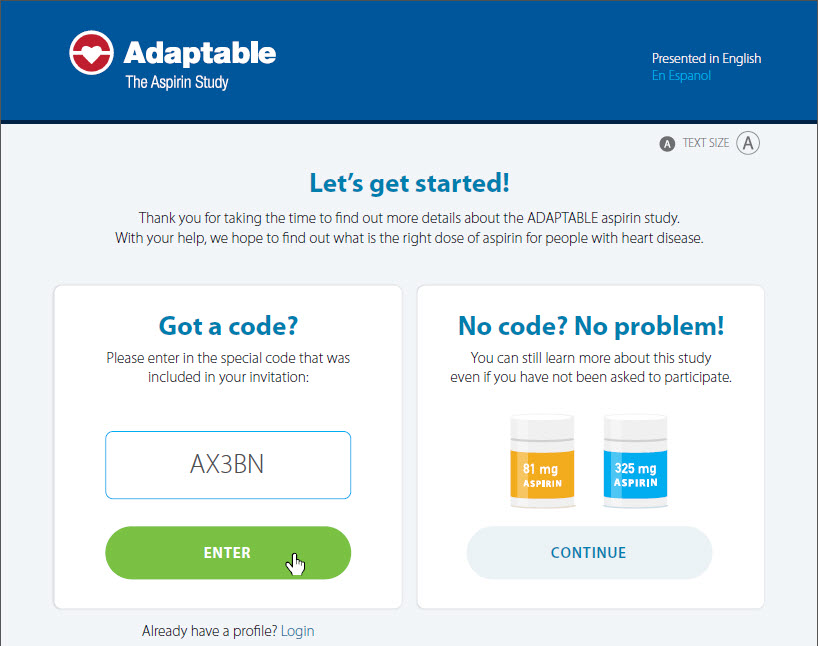 www.adaptablepatient.com
ClinicalTrials.gov: NCT02697916
Site Approach and Enrollment Update
Monthly Enrollment Metrics
2016
2017
2018
2019
ADAPTABLE Recruitment Methods
Leveraging EHR Data for Virtual Trial Recruitment
Deployment of computable phenotype in EHR databases requires local customization in each health system
Physician groups, frequency of prior visits, etc
Multi-modal, multi-touch remote recruitment approaches most successful for large-scale enrollment unless personnel resources can support high-throughput screening during scheduled clinic encounters
Less than 5% of approached patients will enroll
Local clinician engagement essential for success!
Only half of patients who initially enter the ADAPTABLE patient web portal proceed to randomization
Factors contributing to successful enrollment uncertain
ClinicalTrials.gov: NCT02697916
ADAPTABLE Lessons Learned – Importance of Patient Engagement with an EHR-Facilitated Trial
Patient Engagement Case Study: ADAPTABLE
Adaptors: Patient Partners
Patient representatives involved from the beginning
Helped design protocol, consent form, study portal, study recruitment materials for each site
Contribute to study newsletter for participants
Participate in investigator meetings & trial committees
Active in Facebook Live programs & discussions
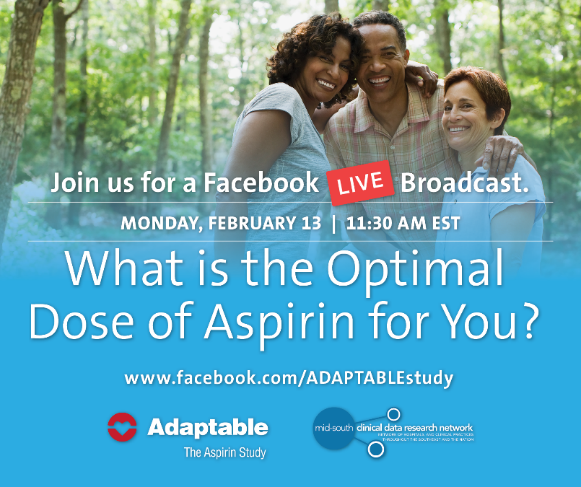 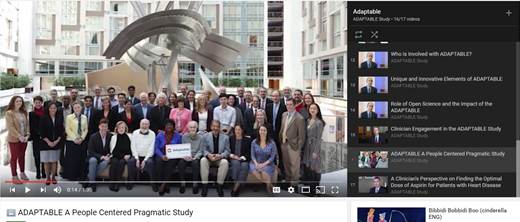 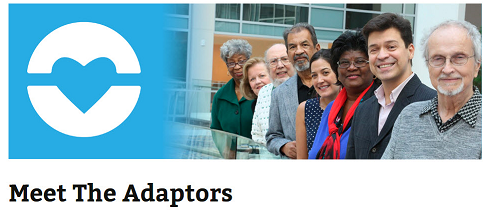 [Speaker Notes: We worked to communicate patient stories and pull that voice through into all the work we do to support communications.]
Web-Based Randomization
10/2016
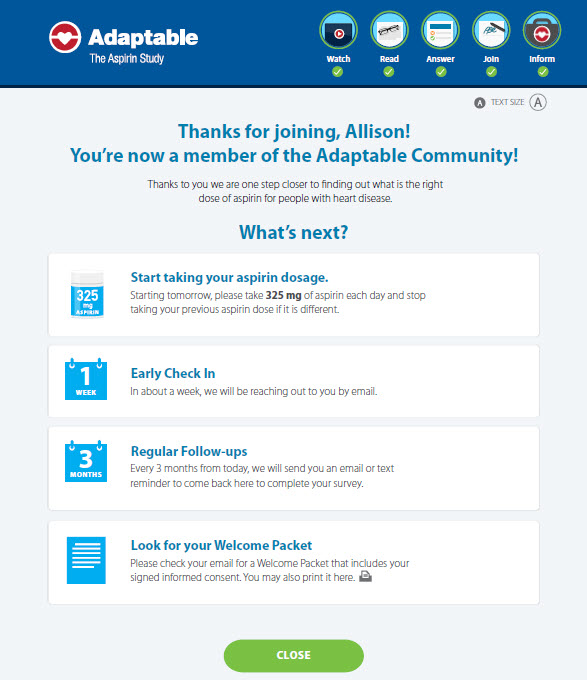 Randomized treatment assignment (aspirin dose) provided directly to patients after informed consent
Reminders for electronic follow-up contacts given at time of randomization
Patients randomized to follow-up contacts every 3 months vs. 6 months 
Embedded feature
Attributes of Patient Engagement
Recruitment materials (especially messaging for virtual recruitment approaches) developed with direct input from patient representatives to be “patient friendly”
Look and content of study web portal directly influenced by patient representative input
Quarterly newsletters for trial participants deployed based upon recommendations from patient representatives
Collaborative, inclusive spirit of Steering Committee and DSMB interactions facilitated by involvement of patient representatives
ClinicalTrials.gov: NCT02697916
ADAPTABLE Lessons Learned – Myths and Realities of Longitudinal Trial Follow Up with EHR Data Surveillance
Myths of Longitudinal Endpoint Ascertainment and Classification with EHR-Facilitated Trials
Endpoints (deaths and hospitalizations) are routinely captured during clinical care delivery and can be easily obtained from EHR data surveillance
Patient-reported outcomes (used to identify non-fatal events in traditional trials) are superfluous
Trial closeout processes and timelines will be more streamlined and efficient utilizing readily available EHR data
ClinicalTrials.gov: NCT02697916
Longitudinal Endpoint Ascertainment
Quarterly queries of the PCORnet common data model (CDM) to capture and classify endpoints
Hospitalizations identified via standardized, validated coding algorithms developed centrally and applied to the CDM
ADAPTABLE web portal will be used to collect possible events (hospitalizations for MI, stroke, or major bleeding) during patient electronic or telephone contacts (every 3–6 months) 
Patient-reported outcomes (PRO’s) are cross-checked and verified with the CDM-generated hospitalization data 
Surveillance of CMS and private health plan data for potential “out-of-network” hospitalizations 
Medical records obtained for PRO’s not classified through other means
Death ascertainment via CDM, Social Security Administration (Medicare beneficiaries), and Call Center contacts for patients with missed visits
[Speaker Notes: LHC: Red text is not what we describe in the protocol (copied in below). We need to be consistent.

Endpoints will be ascertained by applying algorithms designed to ensure comprehensive surveillance for all potential endpoints.
•Routine queries will be applied to the PCORnet CDM to capture and classify endpoints using validated coding algorithms. Because the EHR and (by extension) the PCORnet CDM is the source of truth for the trial, no patient confirmation or other additional confirmation will be required.
•Hospitalizations for stroke, MI, or bleeding reported by patients will be evaluated in the following manner:
oQueries of the PCORnet CDM will be used to cross-check, confirm, and classify in-network hospitalizations (nonfatal MI, nonfatal stroke, or major bleeding) reported by patients.
oOut-of-network hospitalizations reported by patients and not captured in the CDM will be identified by patient self-report through the periodic electronic contacts planned throughout the study.]
Direct-to-Patient Follow-Up
10/2016
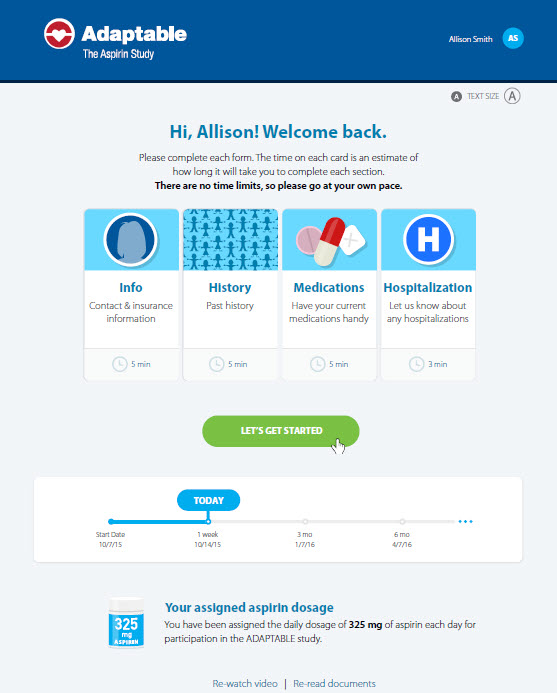 Patients receive email reminders to visit web portal for regular contacts every 3 vs. 6 months
Central DCRI Call Center performs telephone contacts when needed
Non-internet participants (20%)
Participants who miss at least 2 scheduled electronic contacts
ADAPTABLE Endpoint Reconciliation Process
Patient Reported Events
Gold Standard
Private Health Plan Data
EHR Data
(PCORnet)
Medicare Claims Data
Wait for next PCORnet refresh
Endpoint 
Confirmed
Does event match a previously identified trial endpoint?
Yes
No
Captured in Gold Standard Source
Does event coincide with a hospitalization in gold-standard data source that did not result in a trial endpoint?
Endpoint 
Not Confirmed
Yes
Apply algorithms for trial endpoint identification
No
Is event date post censor date?
Yes
In-network
Out-of-network
No
Query site coordinator to check EHR
Send to Call Center to obtain patient records
No
Is event in EHR?
Yes
ICF allowed
Obtains Patient Authorization
Apply algorithms for trial endpoint identification
Yes
Obtained hospital abstract summary (coded)?
No
No
Obtained other medical records?
Endpoint
Unable to Obtain
Did applied algorithms identify a trial endpoint?
Endpoint
Not Confirmed
No
Yes
Yes
No
Endpoint 
Not Confirmed
Did review lead to an identified trial endpoint?
Yes
ADAPTABLE Trial Endpoints
Extended Timelines for Trial Closeout Using EHR Data
EOS Visit  >April 2019
~9K
Recruitment Ends
Recruitment Began
April 2016
Mar 2019
Nov 1, 2019
Oct 1, 2019
Nov-Dec 2019
May 2019
EOS all 
non-int. & rescues
~5K pts
EOS Visit 
April ‘19-
Last Pt
~1K pts
WE ARE HERE
Common 
Study End 
Date
Final CDM Query
Database 
Lock
Dec 31, 2019
Jan 2020
March 2020
June 2020
April 2020
Feb 2020
Vital Status Sweep
Final 
Report
PRO Recon Records
Realities of EHR-Facilitated Longitudinal Endpoint Ascertainment and Classification
Approximately 30% of patient-reported hospitalizations occur ”out of network” and not captured in local EHR databases
Up front consent from participants for medical record release needed to facilitate retrieval of source data
Periodic direct patient contact essential to ensure complete ascertainment of all potential trial-related endpoints
Central telephone call center needed to complete contacts for non-internet participants, those who missed scheduled electronic contacts, and to retrieve ”out of network” records
Majority of deaths occur out of hospital and are thus not captured in EHR data surveillance
NDI data latency of 18 months not feasible for death ascertainment for a prospective trial
ClinicalTrials.gov: NCT02697916
ADAPTABLE Lessons Learned – Supporting Sites/Health Systems to Succeed
Lessons Learned for Site Selection for EHR-Facilitated Trials
Experience: Sites/health systems with previous experience recruiting patients with the disease of interest with low rates of LTFU, early discontinuation, and withdrawal of consent
Efficient Operations: willing to use a central IRB and allow central follow up via central web-based or telephone-based contact to augment local follow up leveraging EHR queries
Track Record: evidence of sufficient expertise in curating and interrogating local EHR data warehouses to support patient identification and trial conduct 
Sites/health systems need a viable recruitment plan that covers use of their EHR data to facilitate high-throughput screening, rapid patient outreach/contact, pre-consenting, and stakeholder engagement
Importance of Clinician Engagement for ADAPTABLE
Local data science/informatics champions key initiators and drivers for developing PCORNet data infrastructure
High quality EHR data systems not enough to recruit patients into a prospective intervention trial
Clinicians involved need prior clinical trial investigator experience to facilitate all aspects of site trial start up and execution to ensure recruitment success
Recognition and incentives for clinician involvement in site-based research are key components for success
Large-scale recruitment only possible if multiple physician groups (or entire divisions) work together to provide access to and support for approach large patient samples
Clinical champions key ingredient for success!
ClinicalTrials.gov: NCT02697916
Site Clinical Trial Teams – Building for the Future
Traditional Trial Teams
Clinician investigators from a          single practice
Research coordinators
Transformational Trial Teams
Patients with disease of interest
Clinician investigators across practices within health systems
Research coordinators
Health systems informatics experts
Health systems data scientists
Health systems IT analysts
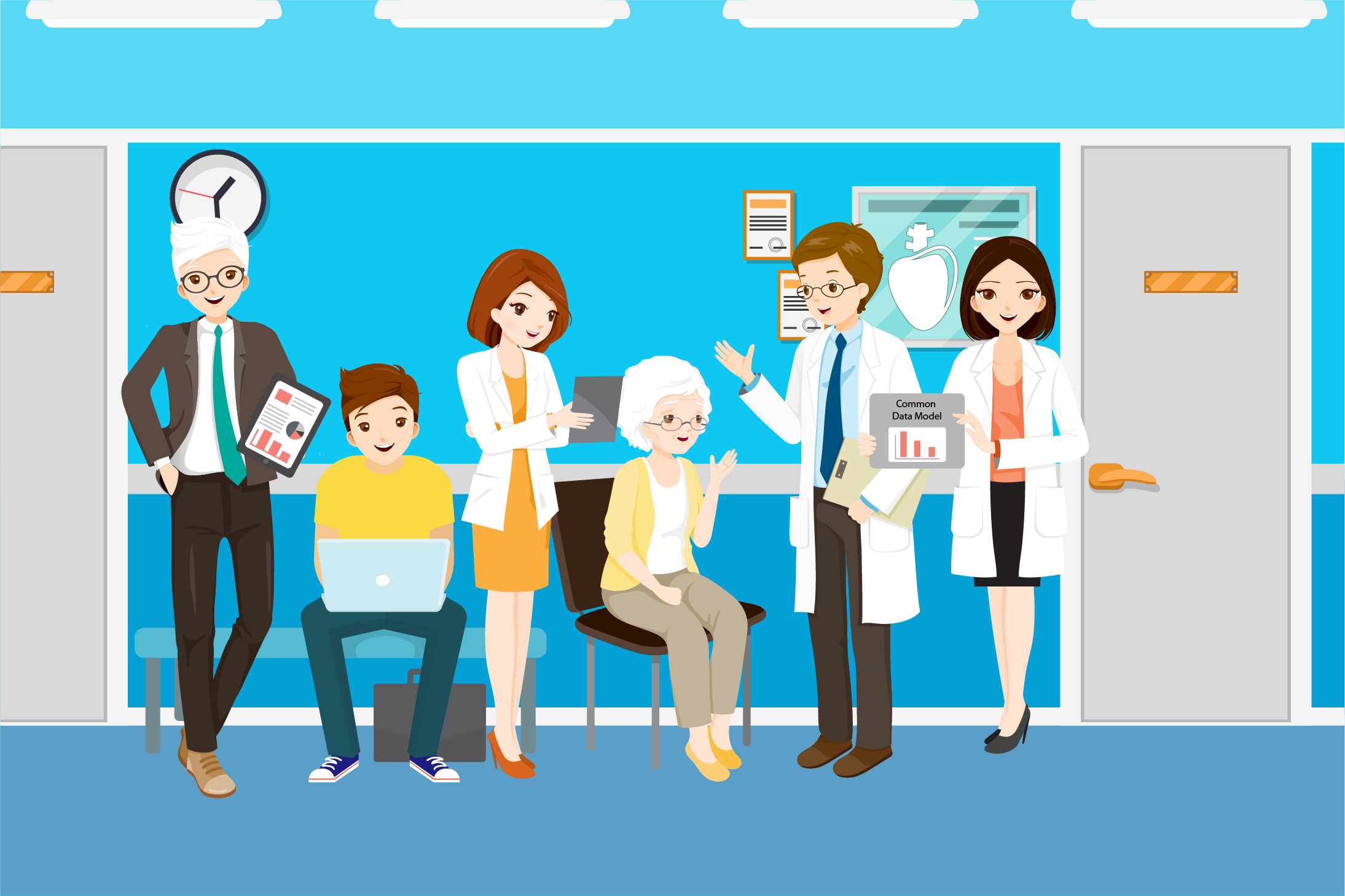 ADAPTABLE Lessons Learned – Conclusions
Pragmatic Trials in Learning Health Systems
Pragmatic, simple trials can be successfully executed within learning health systems across the United States
Strong collaborations needed among clinicians, research personnel, patient partners, and informatics experts
Use of EHR data to facilitate trial execution will drive future transformation but nimble, flexible approaches needed to ensure trial quality standards are achieved 
Iterative systems needed to maximize efficiency and data capture
All clinical trial stakeholders embrace pragmatic trials
Learning curve is steep and open sharing of lessons learned is essential to optimize collaborations and development of research networks capable of conducting trials of the future